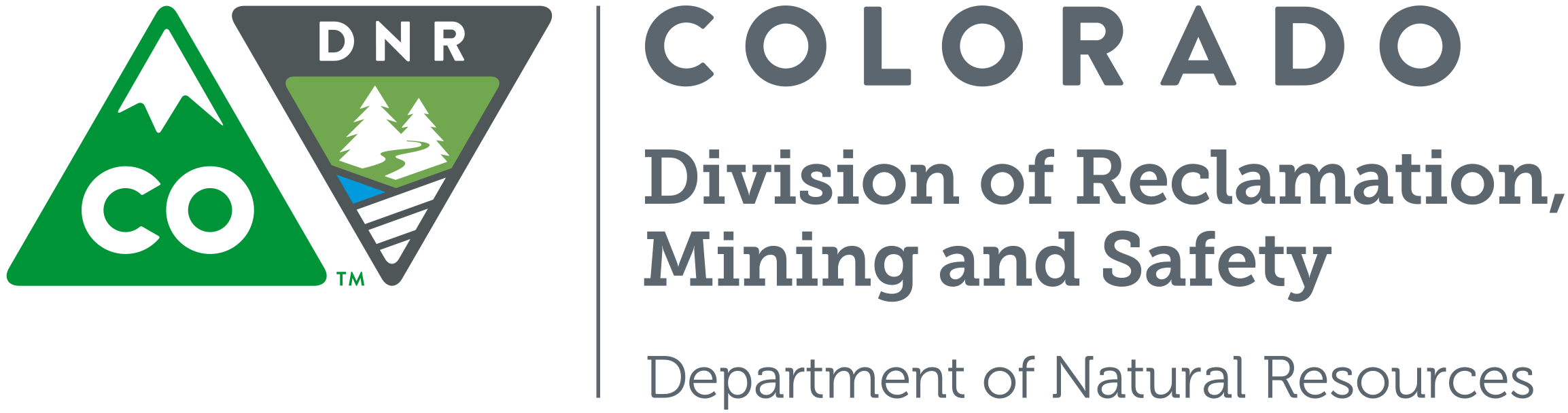 Division of Reclamation Mining and Safety  Proposed Rule Changes
CRS 34-32 Hard Rock and 
CRS 34-32.5 Construction Materials
Basis for Rule Making CRS 34-32
An updated Memo of Understanding between CDPHE and DRMS eliminates the “custom mill” exemption
Update and modernize language within the Rules for application submittals and annual reporting.
Set criteria for the size of signage for public notices and mine identification.
Strengthen some definitions
General editorial clean up of outdated names and grammar.
Basis for Rule Making CRS 34-32.5
Addition of a 111-1(b) one time, short duration permit
Update and modernize language within the Rules for application submittals and annual reporting.
Set criteria for the size of signage for public notices and mine identification.
Establish submittal and review timeframes for exploration projects
Strengthen some definitions
General editorial clean up of outdated names and grammar.
Tentative Time Frames
December 14 	 Comments from MLRB

January 10 or 25th	 Publish Rules  in CO Register

Jan and Feb		 Stakeholders meetings
			  Consolidate comments

March		 Red line version to MLRB and review
	
April or May		 MLRB approvals
Questions 
And
Comments?